Кафедра екології 
Львівського національного університету імені Івана Франка 
долучилася до флешмобу
#СадиПеремоги або  #ГородніВійськаУкраїни
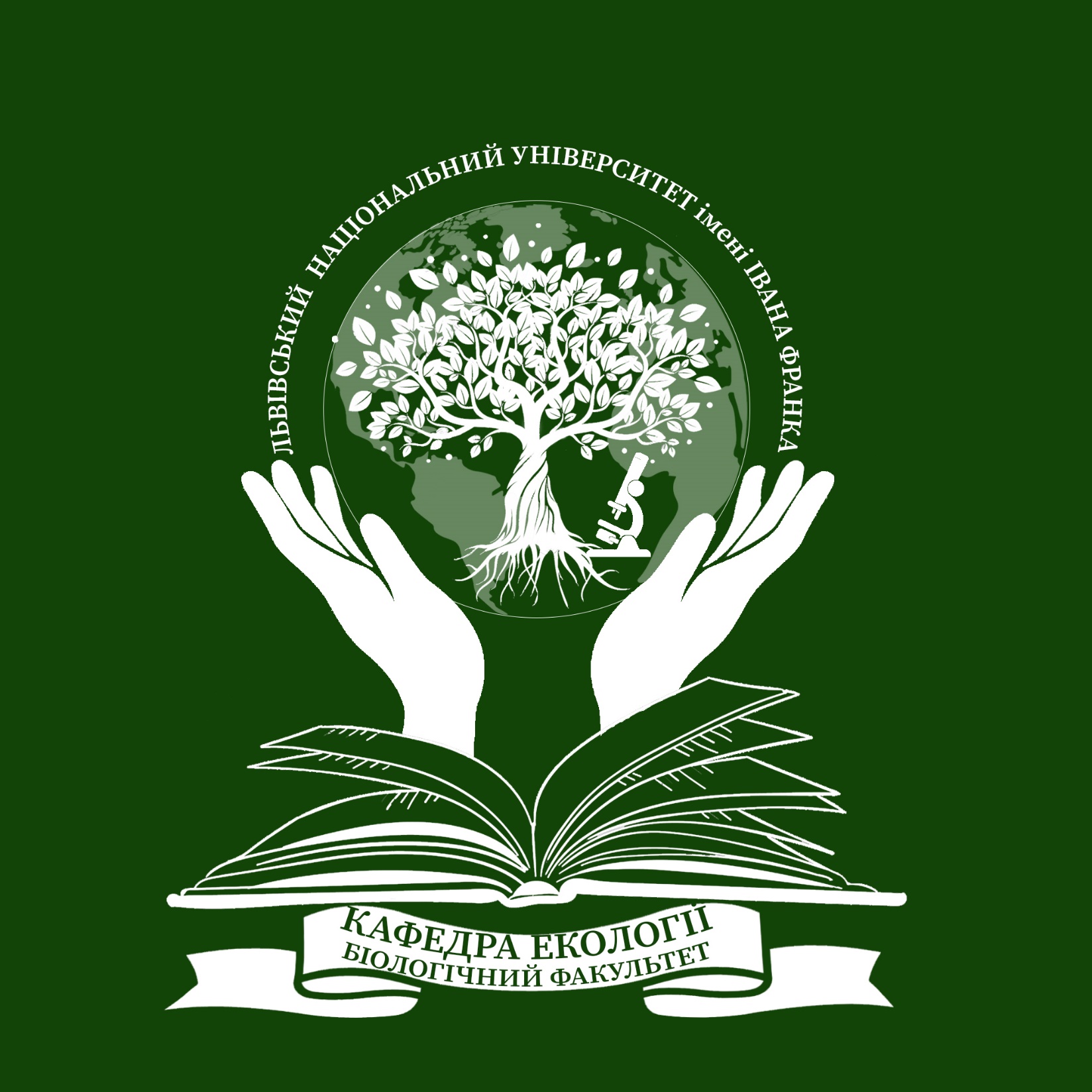 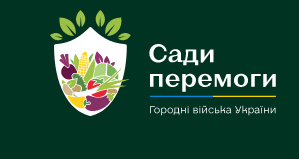 https://www.sadyperemohy.org/
https://www.facebook.com/ecolnuFranko
«Сади Перемоги» — це наша участь у боротьбі за Перемогу і Відродження України!
.
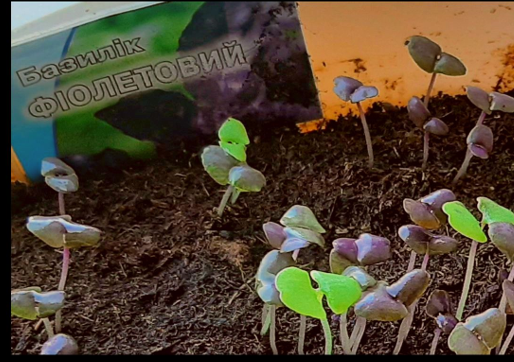 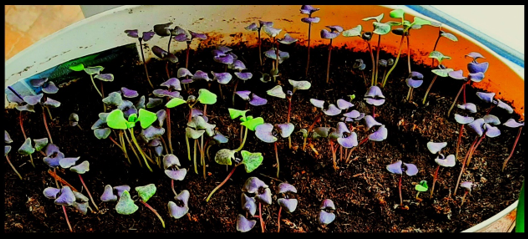 Долучилася до #ГородніхВійськУраїни
#СадиПеремоги
#VictoryGardensUA
@dzvinka_mamchur
@ecology_deplnu
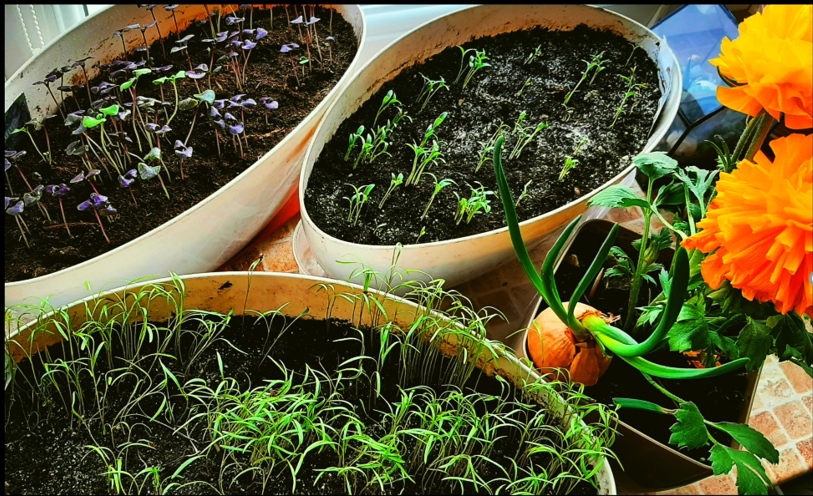 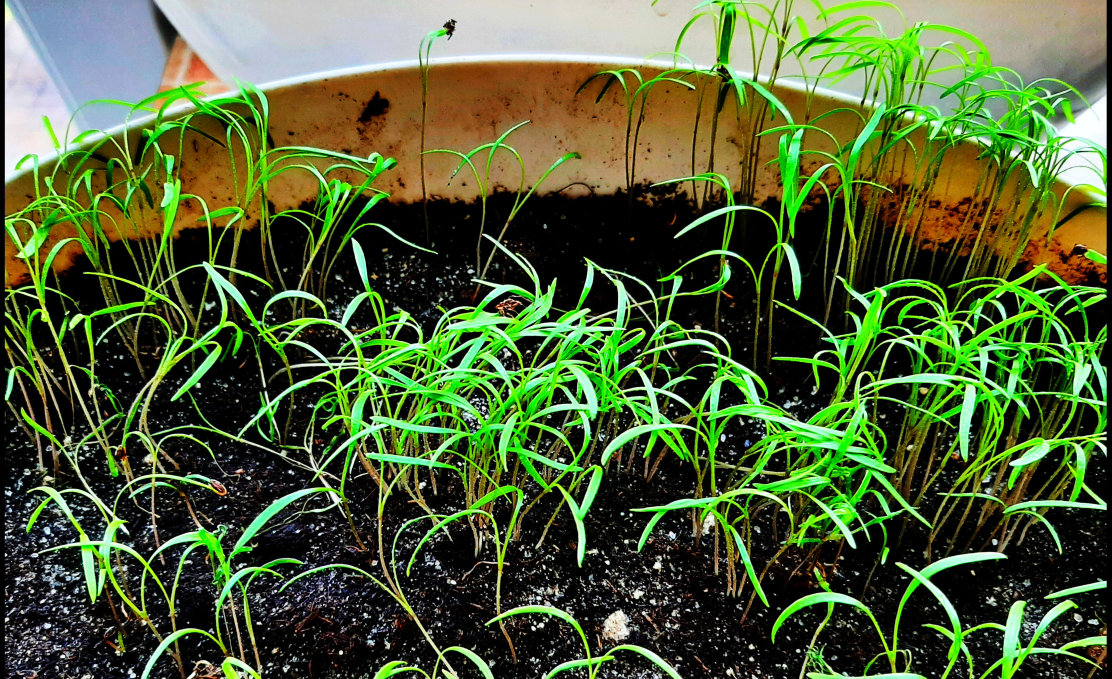 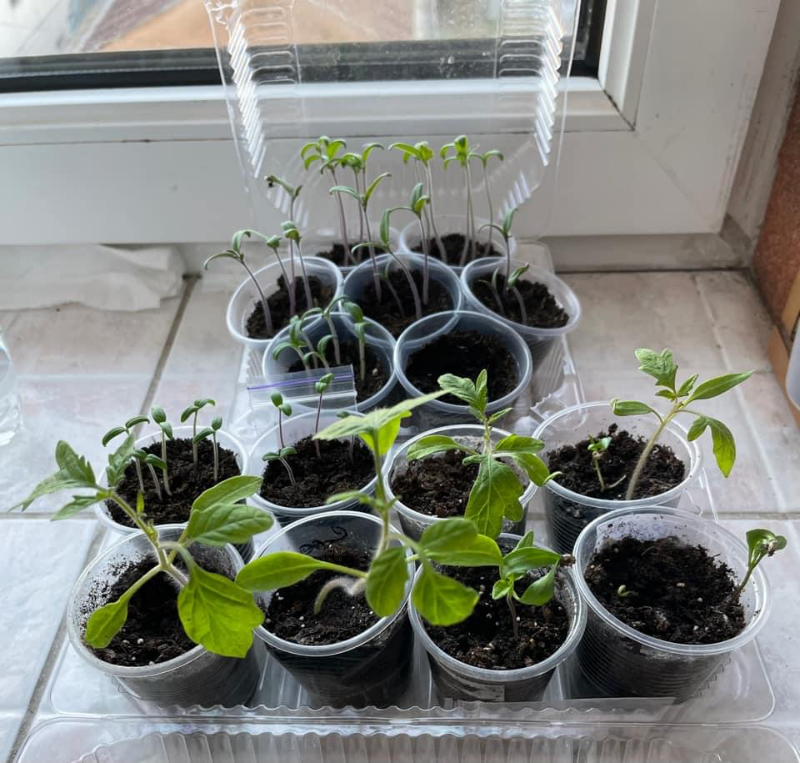 https://www.instagram.com/sady_peremohy/
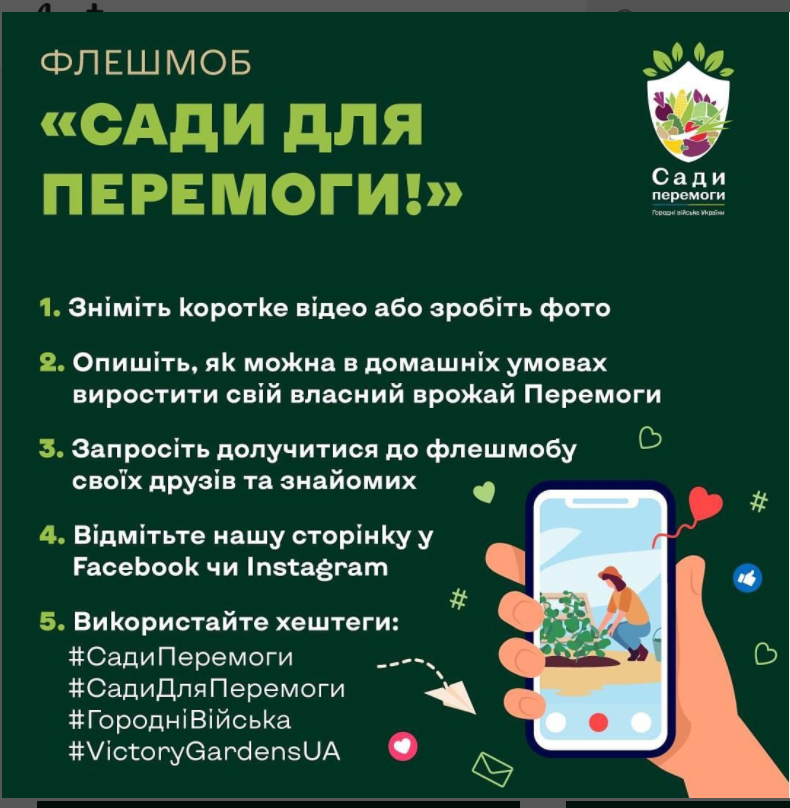 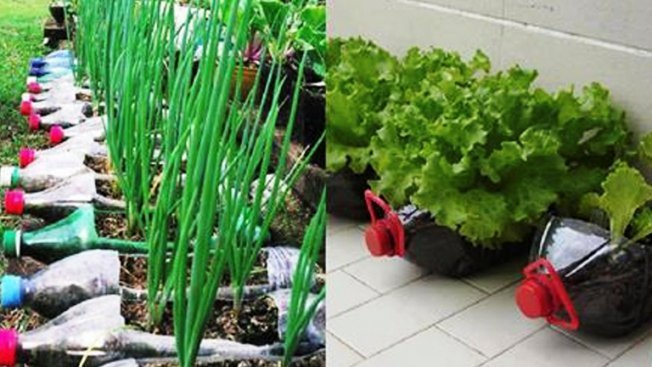 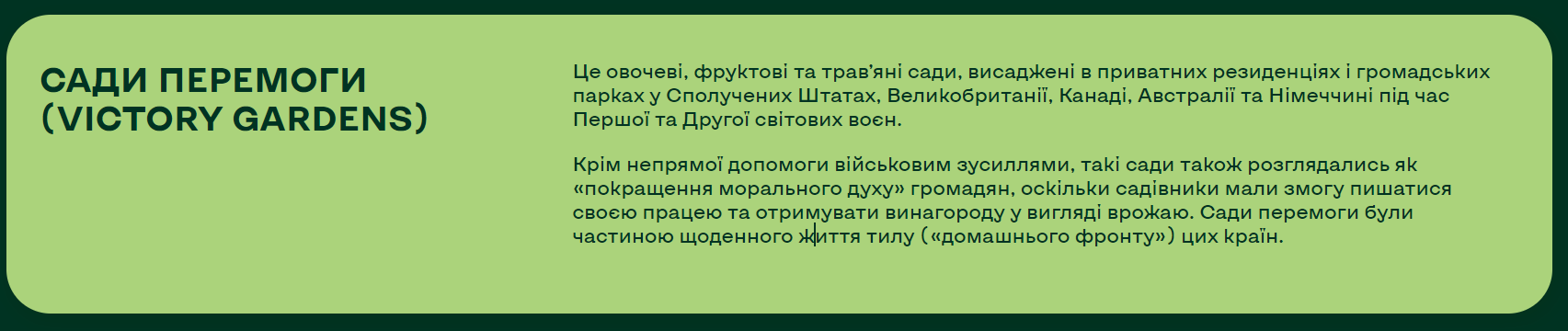 БРИТАНІЯ
У Британії під час Другої світової війни для Садів Перемоги використовувалися пустирі, парки й галявини, спортивні поля, задні двори та дахи багатоквартирних будинків.
КАНАДА
В Канаді під час Першої світової війни організували акцію «Сад у кожен дім»: домовласників заохочували до садівництва та утримання курей, за результатами чого по всій країні висадили близько 209 200 Садів Перемоги. 
А у 1944 році за цією ініціативою було вирощено 57 000 тонн овочів.
АМЕРИКА
В Америці протягом усього перебігу Другої світової війни майже третина всіх овочів, вирощених у США, походила з Садів Перемоги. До травня 1943 року в США висадили 18 мільйонів Садів Перемоги — 12 мільйонів у містах та 6 мільйонів на фермах.